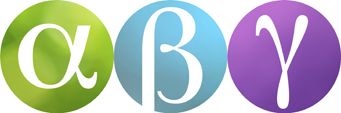 BEGREPP – DE FYRA RÄKNESÄTTEN
TÄLJARE
ÖVERSLAGS-RÄKNING
NÄMNARE
TIOTALS-SIFFRA
ENTALSSIFFRA
TIONDELS-SIFFRA
HUNDRADELS-SIFFRA
DECIMALFORM
HUNDRATALS-SIFFRA
AVRUNDA
DECIMALER